Wdh. The natural greenhouse effect
Explain what the things in the illustration stand for.
     i.e.: Nr. 1 stands for …..
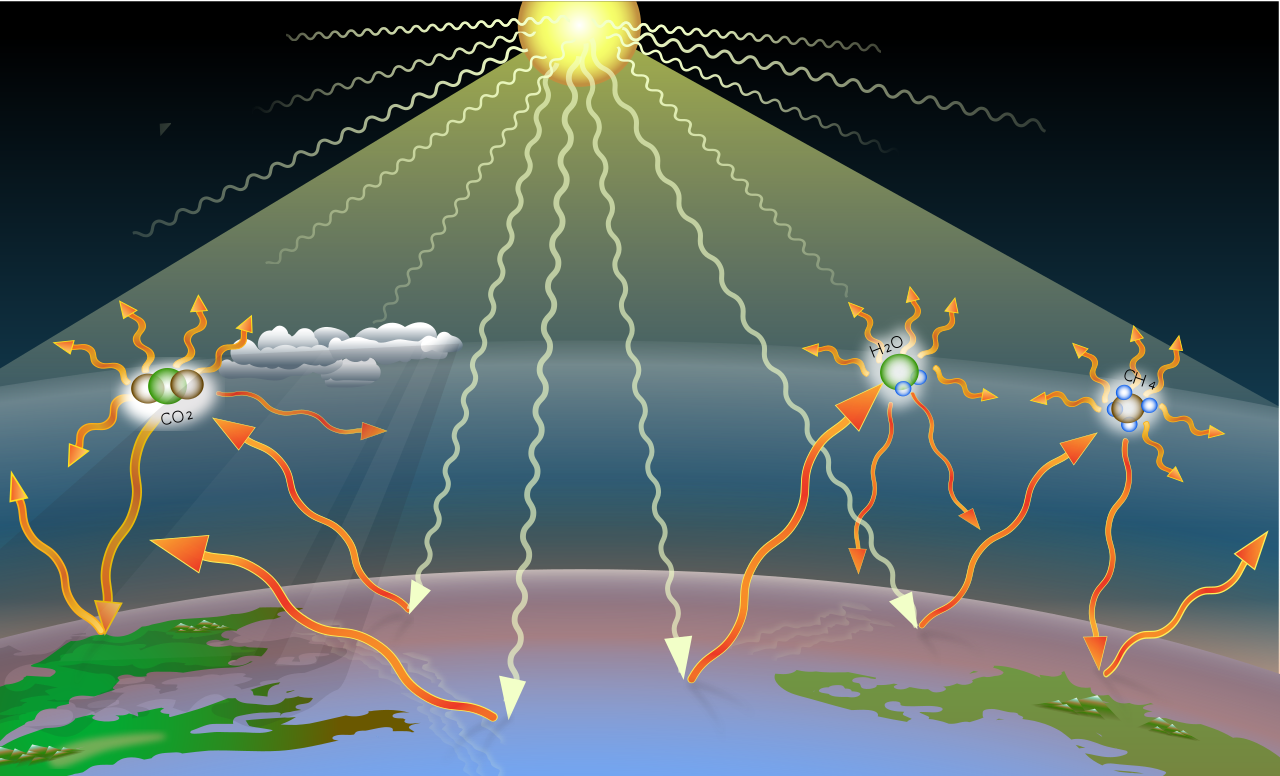 1
6
4
2. Explain how the 
    greenhouse effect works.
   
   You may use these words:
     - pass through
     - absorb 
     - send back
     - trap
2
5
3
Wdh. The natural greenhouse effect
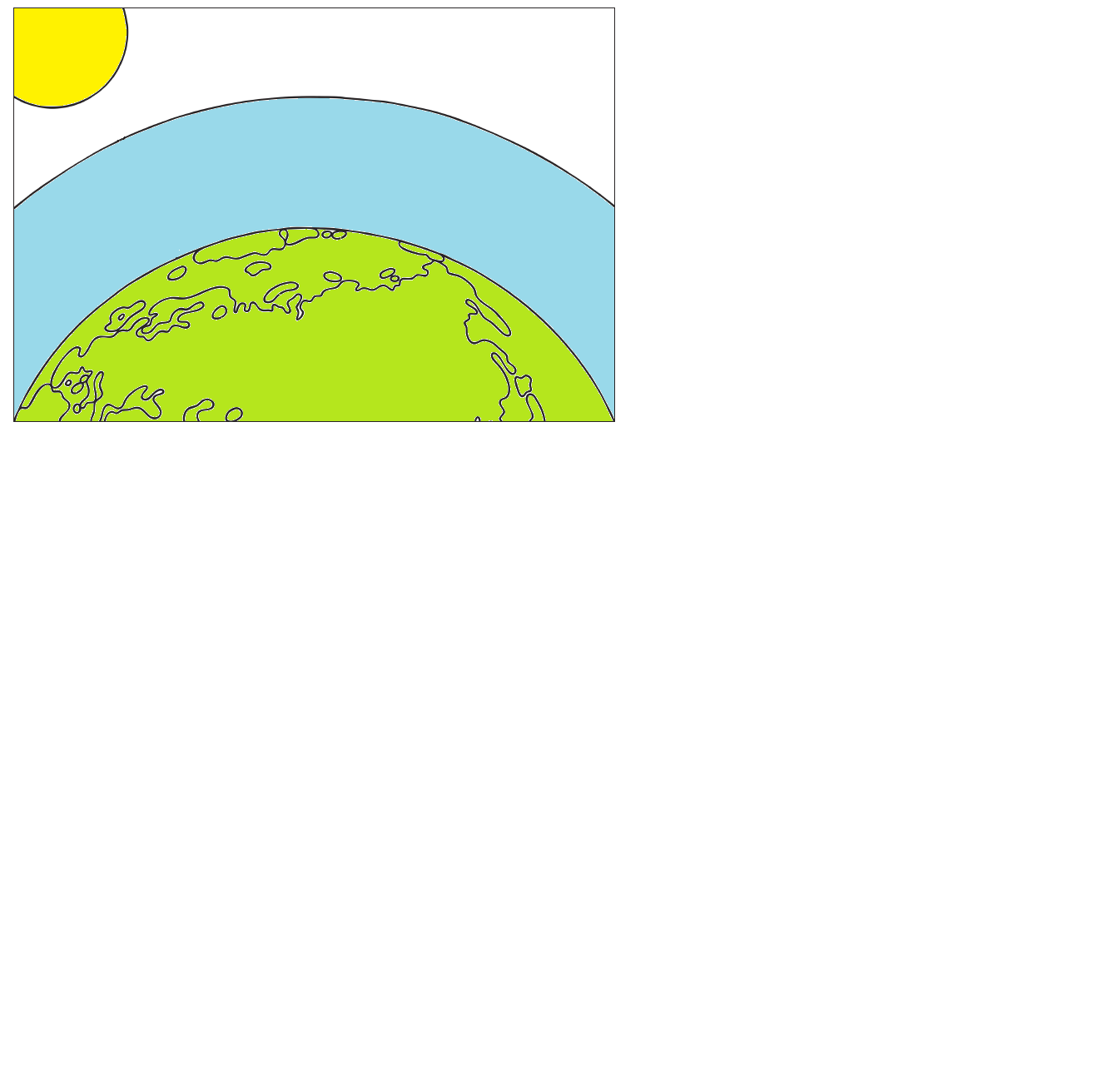 CO2
N2O
CH4
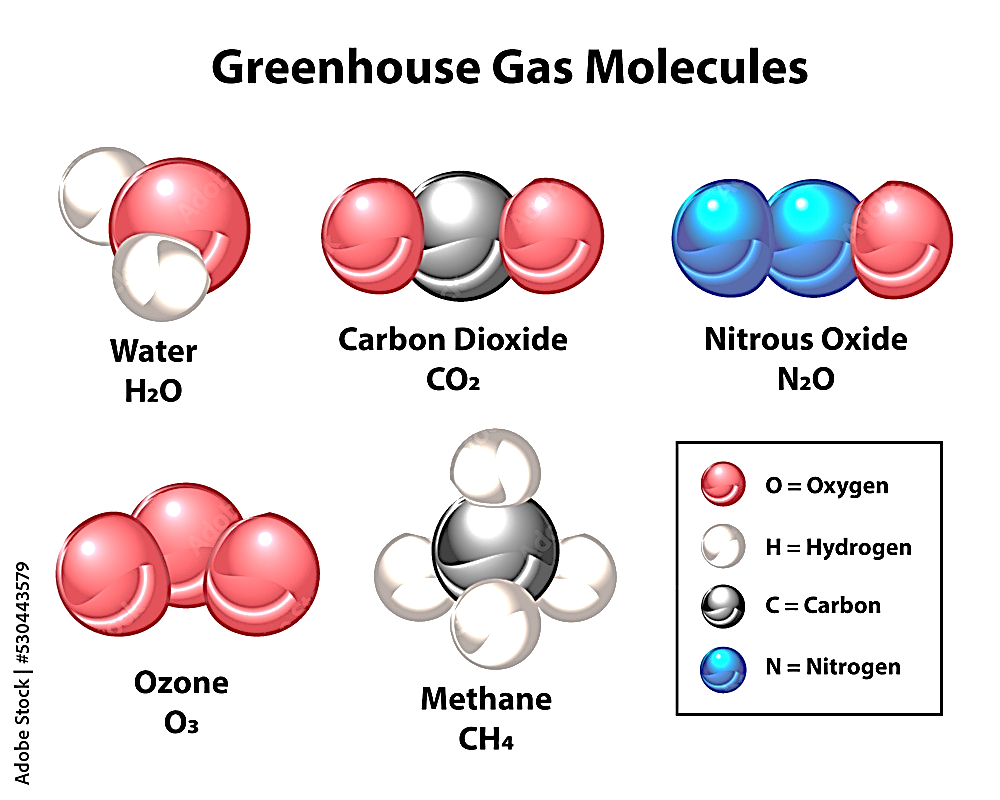 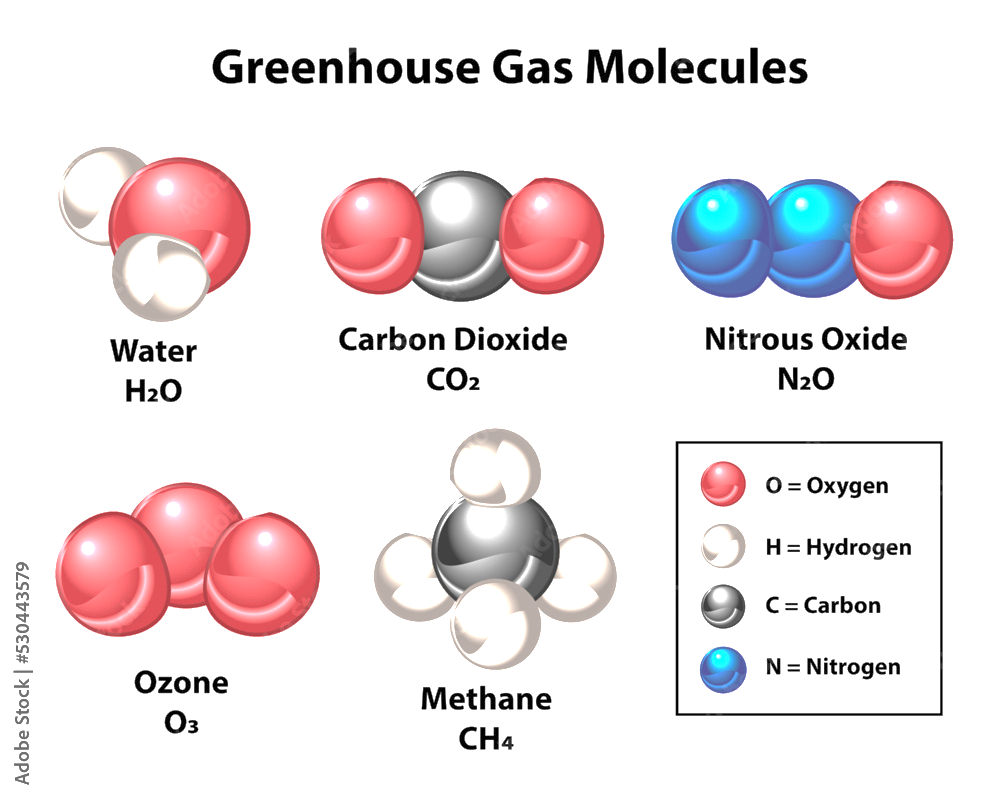 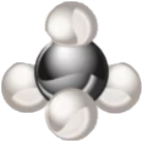 Name the three 
greenhouse gases.
The anthropogenic greenhouse effect
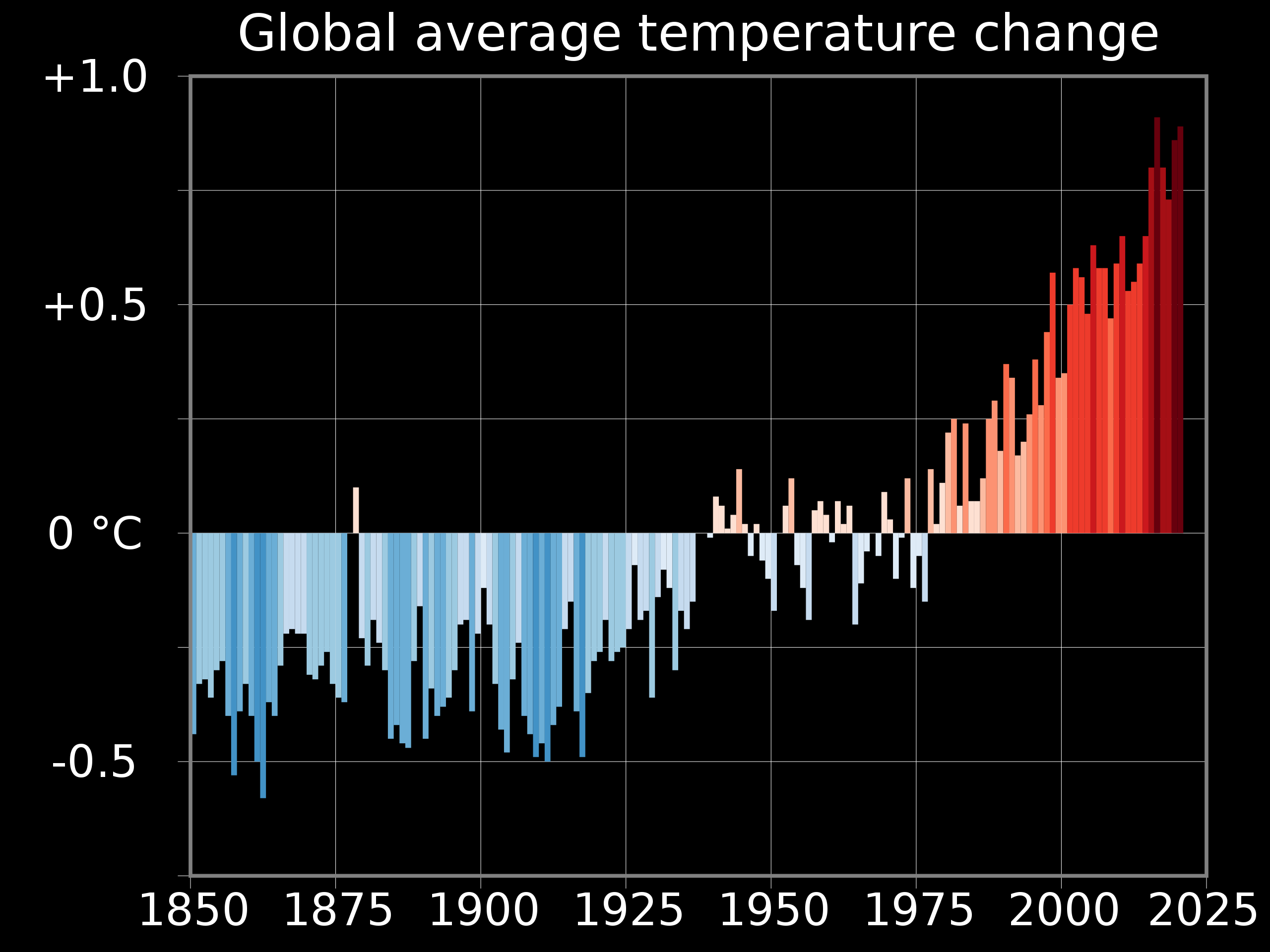 Describe the trend of the global surface temperature from 1850 until 2025

These words might help:
rise, increase slowly, sharply
fall, decrease slowly, sharply
the coldest, hottest years
change, not much change
(Reference period: 1971 – 2000)
The anthropogenic greenhouse effect
°C
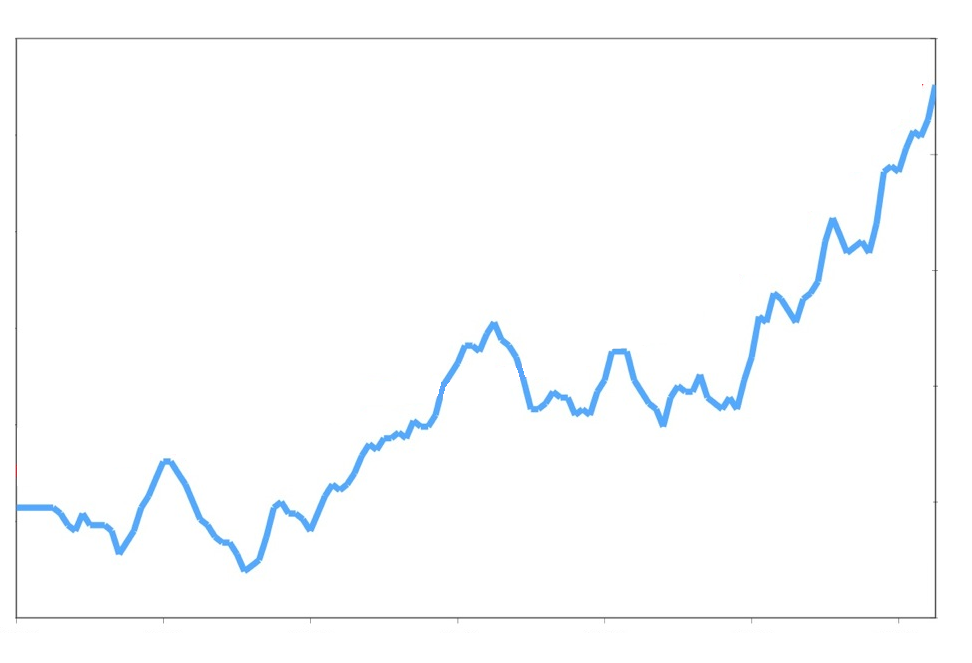 14.6

14.4

14.2

14.0

13.8

13.6
Global surface temperature
Compare the global surface temperature and
the concentration of greenhouse gases in the atmosphere.
1880  1900     1920      1940     1960    1980     2000
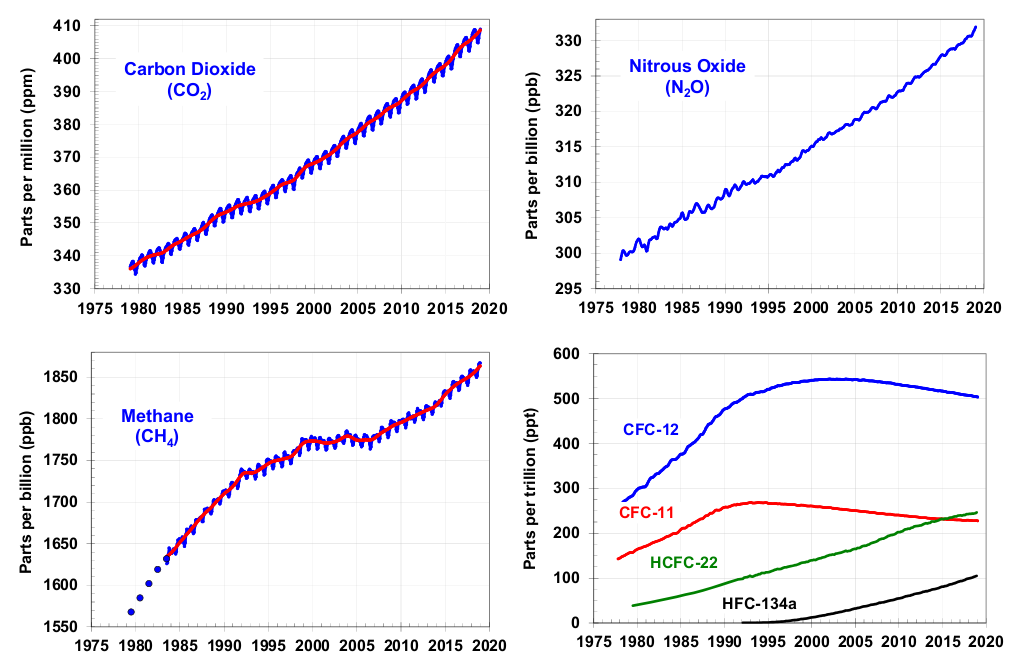 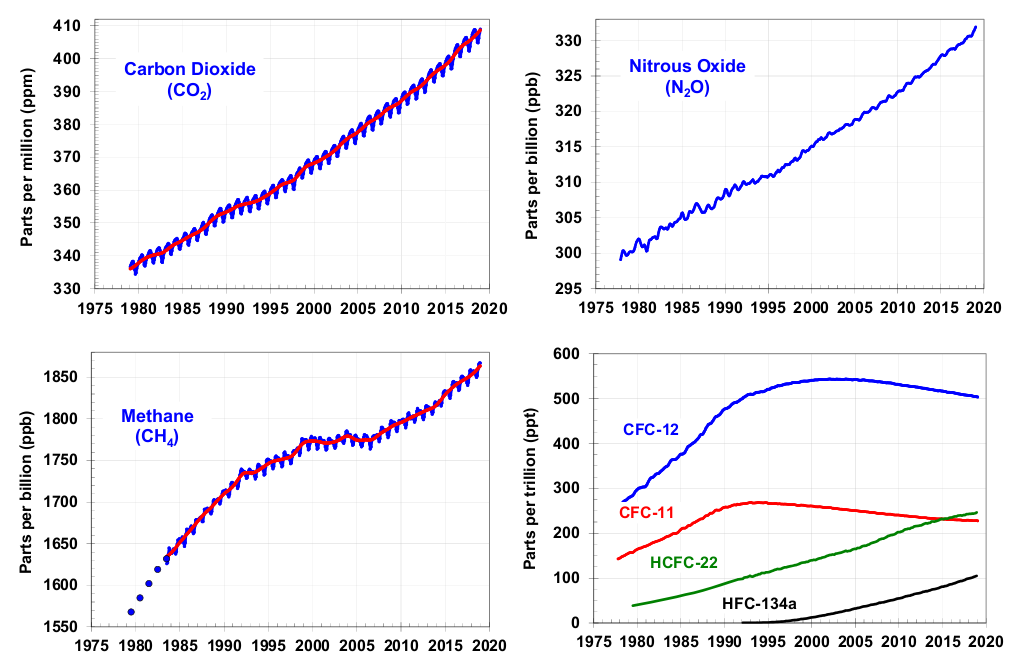 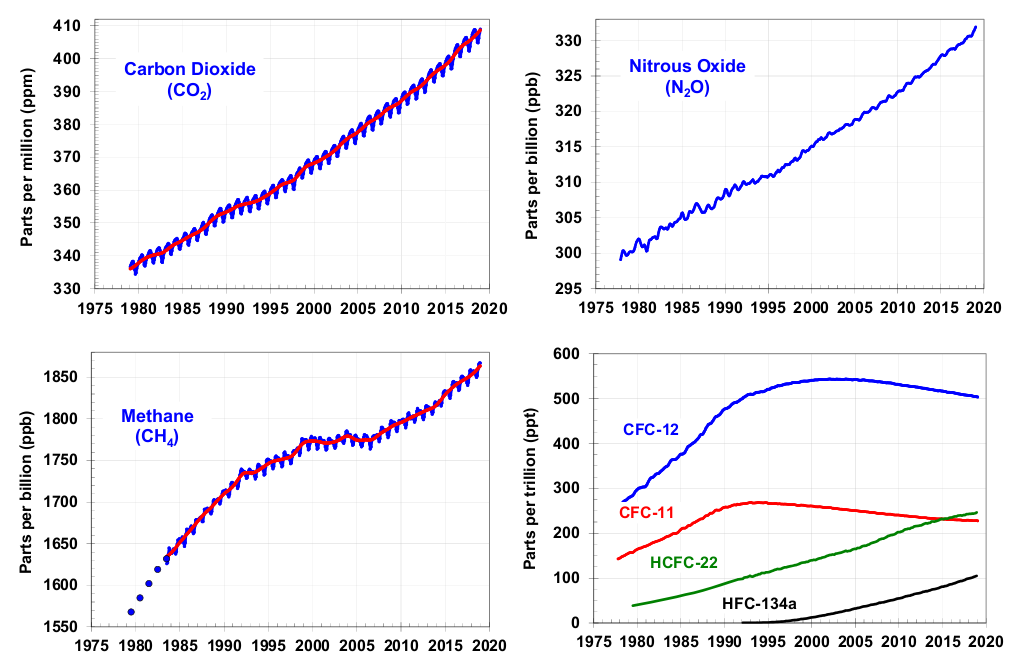 Methane (CH4)
Nitrous oxide
(N2O)
Carbon Dioxide (CO2)
The anthropogenic greenhouse effect
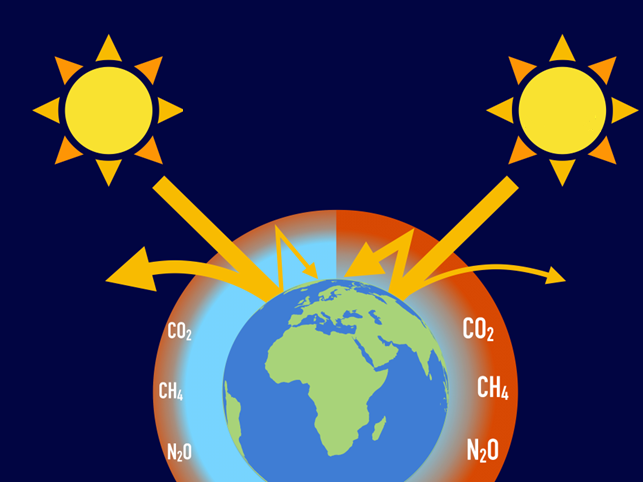 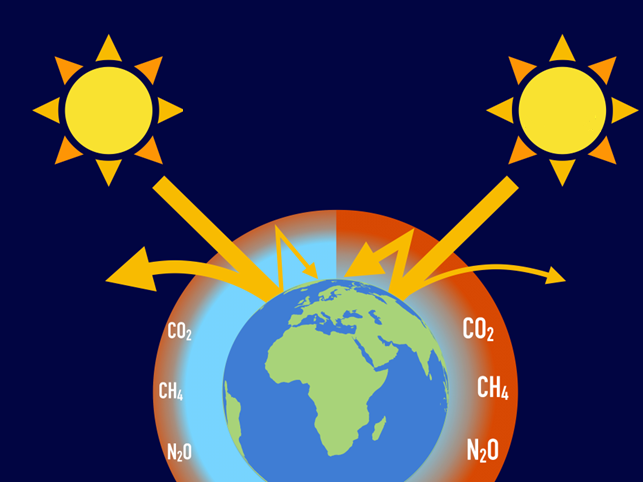 Which sentences belong to which numbers?
- More heat is trapped.
2
4
3
- Less heat is trapped.
- More heat escapes to space.
1
- More heat is re-emitted to 
  Earth.
5
- There is a higher concentration 
   of greenhouse gases.
until 1850
today
The natural 
greenhouse effect
The anthropogenic greenhouse effect
The anthropogenic greenhouse effect
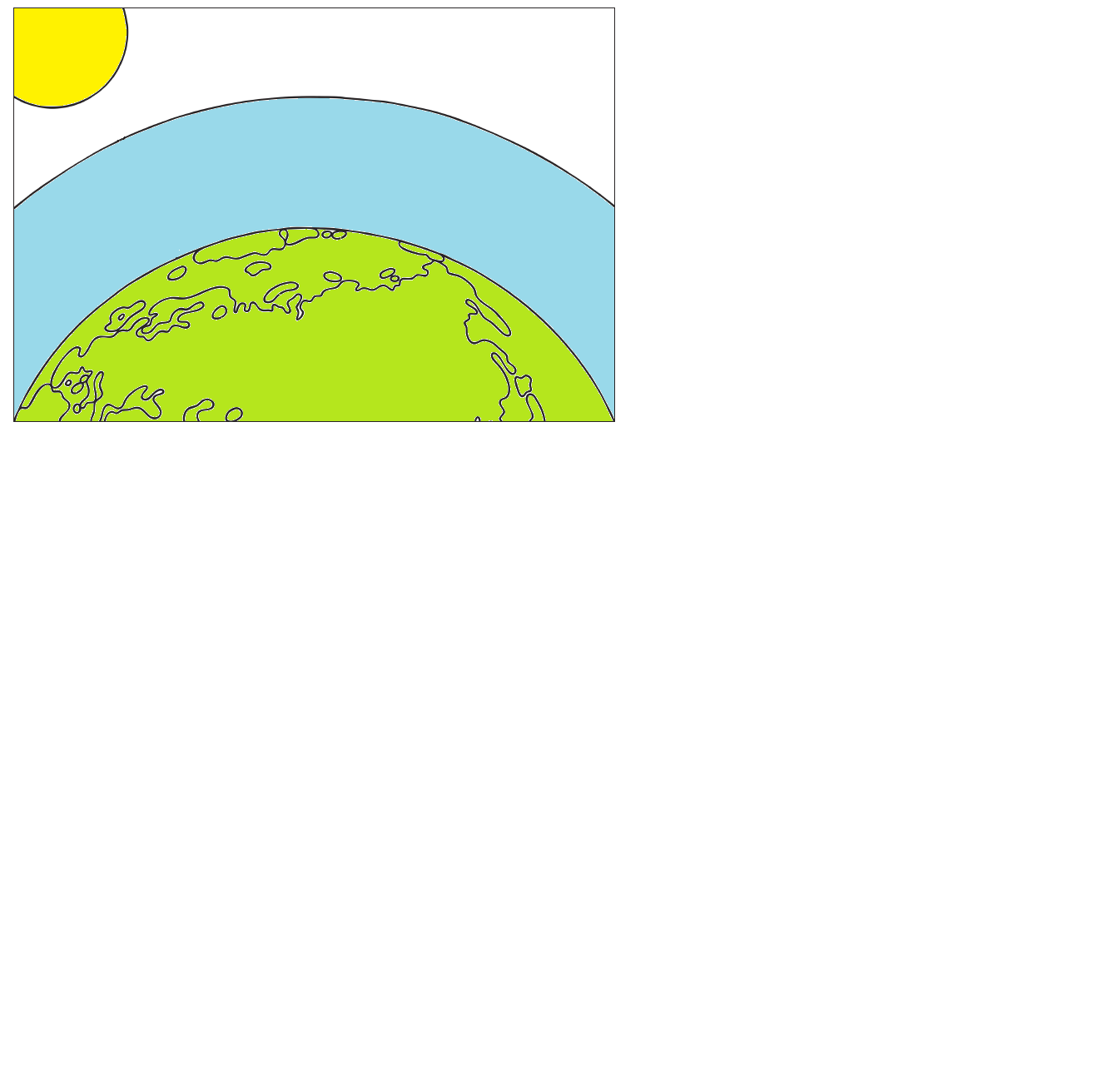 CO2
N2O
CH4
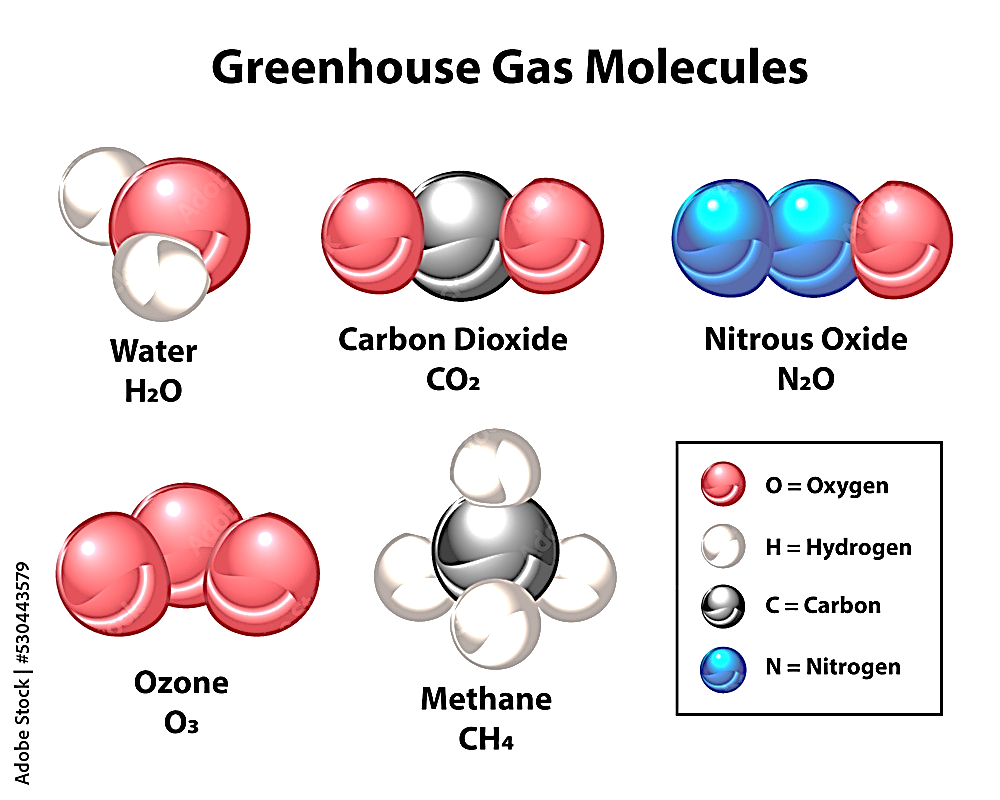 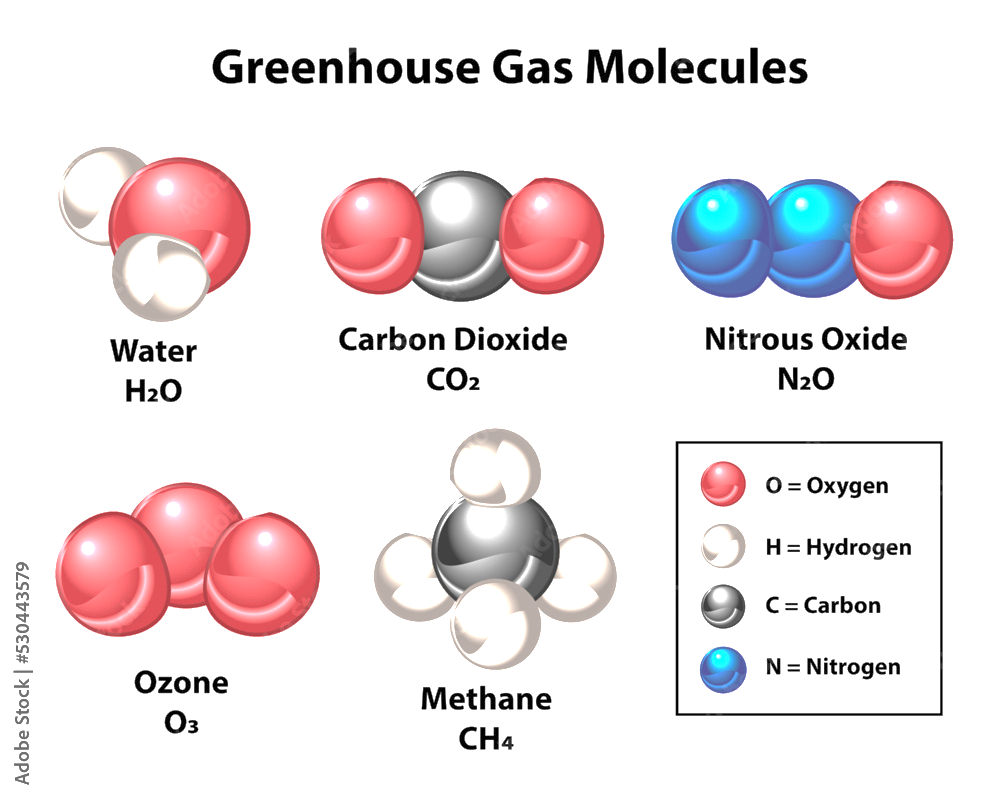 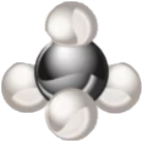 Guess which human-caused greenhouse emissions cause the greenhouse effect most.
?